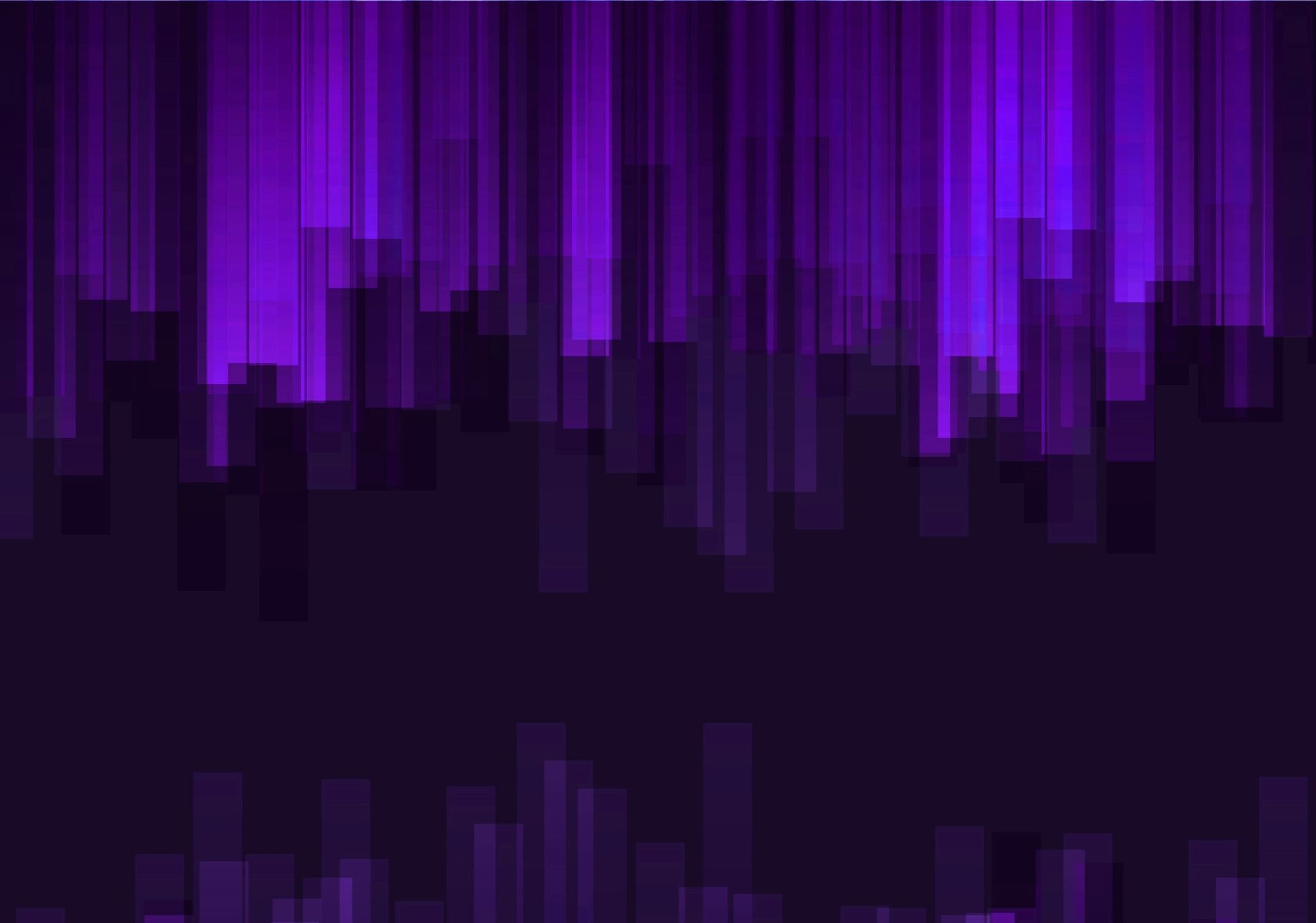 Indonesian researchers’ literacy in research data management as postgraduate students at UK Universities
Madiareni Sulaiman - University College London
About me
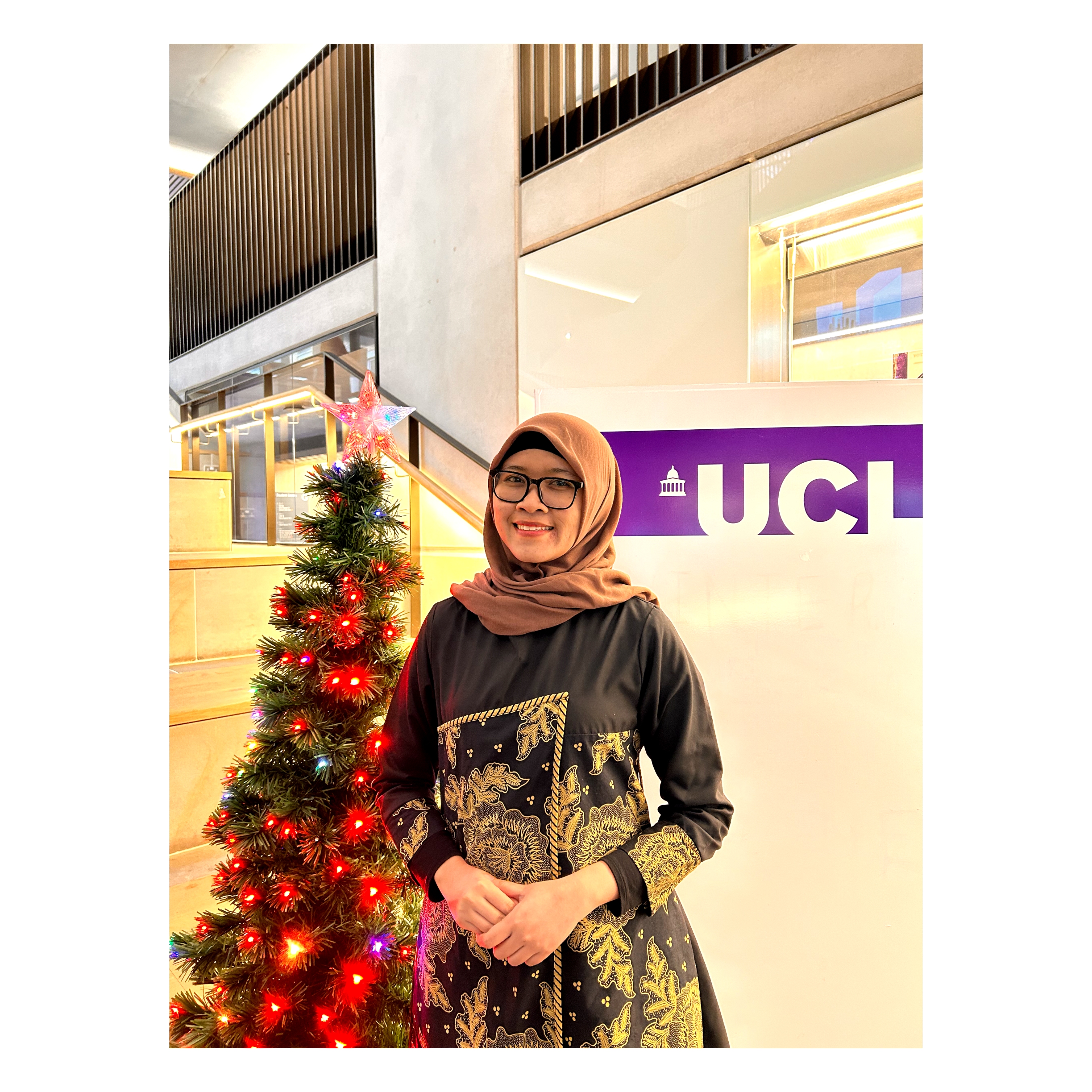 Madiareni Sulaiman
Research Data Librarian (BRIN Indonesia)
PhD Student (UCL UK)

Interest:
RDM, Open Science and Scholarly Communication

Active in RDA, IFLA, Indonesian and International Library Associations, UNESCO Open Science WG
RDM and two roles: Researcher and PG Student
Research Questions and Objectives
Aim:
to identify the RDM literacy of Indonesian researchers and research administrators prior to and during their postgraduate studies in UK universities.

RQs
Do Indonesian researchers and research administrators have data management planning on their proposal?
How do they employ their RDM literacy at their home institution and then as postgraduate students at a UK university?
Methods
"It is now common practice for research project sponsors and funders to insist that proposals include strategies for managing the data that will be collected, though more resources need to be enforced to the grantee to ensure compliance and enhance data availability." -- Couture et al., 2018
--> RDM literacy of academics, researchers, and students through training and policy development. 

--> Qualitative with literature review, document analysis and in-depth interview
(purposive criteria: Indonesians getting a master's or postgraduate degree in a UK university and working on a dissertation project; Researchers and Research Administrators from different Research Institutions; The University has RDM Policy; and students come from different fields) = 8 Participants from 7 UK Universities
Couture, J. L., Blake, R. E., McDonald, G., & Ward, C. L. (2018). A funder-imposed data publication requirement seldom inspired data sharing. PLOS ONE, 13(7), Article e0199789. https://doi.org/10.1371/journal.pone.0199789
Findings
Conclusion
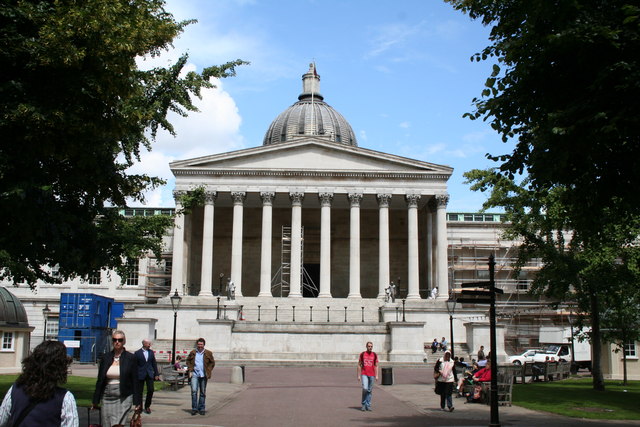 Thank you
Madiareni Sulaiman
University College London
BRIN Indonesia
madiareni.sulaiman.22@ucl.ac.uk
This Photo by Unknown author is licensed under CC BY-SA.